May 12, 2021
Accessible Virtual Platforms
Introduction
Brandon Pace
HQ Section 508 Program Manager, U.S. Department of Homeland Security
Former President of Deaf & Hard-of-Hearing DHS (employee association) 
Certified Professional in Accessibility Core Competencies
2
[Speaker Notes: Disclaimer- we do not speak for all people with disabilities. The experts on accommodations and inclusion of people with disabilities are those people themselves. We are able to provide guidelines and thoughts to consider, but do not consider this canon.

Another disclaimer: We do NOT endorse any companies, organizations, providers, products, or services that will be mentioned during our presentation.]
Agenda
Accommodations vs. Accessibility
Challenges and Opportunities
Best Practices 
Equipment and Technology Recommendations 
Virtual Conferencing Platforms Overview
So how do I pick a platform?
Q&A Session
3
Quote to share
“
For most people, technology makes things easier. For people with disabilities, however, technology makes things possible.

Mary Pat Radabaugh
 Director of IBM’s National Support Center for People with Disabilities
1998
”
4
Reminder...
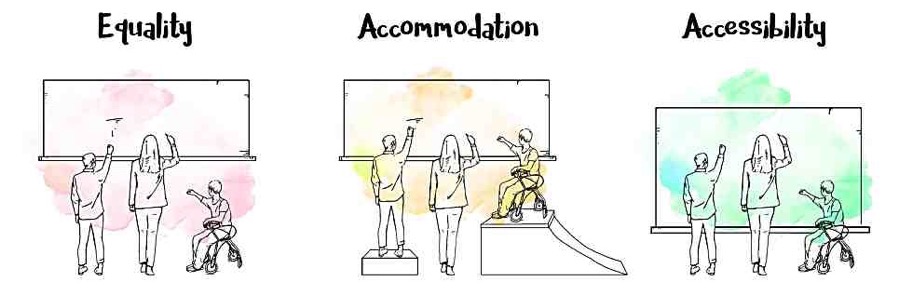 Accommodation is not the same as accessibility.
Accommodations are for individuals and are reactive.
Accessibility is for populations and is proactive. 
Accessibility should make content available to all, in equally effective ways, at the same time. 
Accessibility is the goal, accommodations are just tools to reach it.
5
[Speaker Notes: Types of Accommodations: 
Interpreters (American Sign Language (ASL), Tactile ASL, or Protactile)
Support Service Provider, sighted guide, personal assistant
Real-time captioning (CART)
Automatic Speech Recognition* (AKA: automated/live captions)
Assistive Listening Devices
Documents in alternate formats 
Braille or Large print 
Audio format (text-to-speech)
Electronic methods (email or CD)
Note taking
Extended breaks
Seating locations]
Virtual Meetings: Challenges
Platform limitations (Technical)
Environmental limitations (Security, budgetary)
Licensing limitations
Some features not uniformly available (e.g. higher-tier licenses). 
Diverse access methods/user interface (UI) 
Inconsistent user experience
Turn taking awkwardness 
Lack of access to conversational cues
Conflicting accommodations
Limited screen space and bandwidth
Lack of experience and/or training
6
Virtual Meetings: Opportunities
Interface customization
User control of Assistive Technology
Expanded pool of participants
Geographic, disability, time
Productivity 
Richer remote interactions (as opposed to “conference call”)
…?
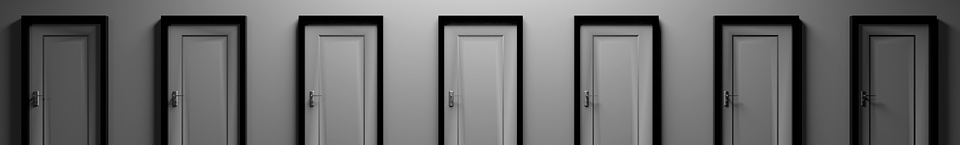 7
Virtual Meetings: Universal Meeting Design
Establish a single Point of Contact
Ask for help
Do a technology test in advance
Broadcast the Communication Rules at beginning
Embrace good meeting management techniques
8
[Speaker Notes: Universal design- good meeting practices that help make a meeting more inclusive also make it more PRODUCTIVE for all participants, not just PWD.
Establish a single Point of Contact for meeting logistics and accommodations
Obtain technical support when and if needed
Provide the option for a technology test prior to your meeting.
Implement good meeting management techniques
Develop and distribute Communication Rules prior to your meeting, and review them at the start of every meeting
For example: If you’re not talking, mute your mic/phone and turn off video.
Only one person can talk at a time -- digital audio is not the same as 3D audio if we’re in the same room so if 2 people are talking at the same time, the audio broadcasts out to everybody else as inaudible.]
Meeting Management Techniques
Agenda: Distribute a detailed agenda prior to your meeting*
Attendee List: Make available a list of confirmed attendees
Moderator: Assign one participant to serve as meeting moderator
Name Announcements: Remind participants to identify themselves before they begin to speak
Manage turn-taking: Establish a clear procedure (or utilize a digital tool) to manage turn taking
Document sharing: Distribute any relevant documents well in advance of the meeting*
*Any/all document distribution should consider accessibility of those documents (e.g. word format, PDF, plaintext, braille, videos to be captioned & audio described)
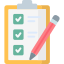 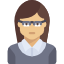 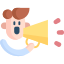 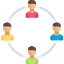 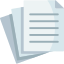 9
[Speaker Notes: Agenda: Distribute a detailed agenda prior to your meeting*
Attendee List: Make available a list of confirmed attendees
Moderator: Assign one participant to serve as meeting moderator
Name Announcements: Remind participants to identify themselves before they begin to speak
Manage turn-taking: Establish a clear procedure (or utilize a digital tool) to manage turn taking
Document sharing: Distribute any relevant documents well in advance of the meeting*
*Any/all document distribution should consider accessibility of those documents (e.g. word format, PDF, plaintext, braille, videos to be captioned & audio described)
Communication style: Describe the content of the graphics, speak at a moderate rate and stay on topic for ease of communication 
Check In: At the beginning of your meeting take a moment to ask whether all attendees have what they need for effective communication.
Solicit Feedback: Provide a contact for and specifically solicit feedback on accessibility of the meeting. 
Screen share sparingly: Screen/content is not accessible to  screen readers users, and can take screen space away from video that may be needed. Use with caution, and consider toggling shared content on and off only when needed.]
Meeting Management Techniques - continued
Communication style: Describe the content of the graphics, speak at a moderate rate and stay on topic for ease of communication 
Check In: At the beginning of your meeting take a moment to ask whether all attendees have what they need for effective communication.
Solicit Feedback: Provide a contact for and specifically solicit feedback on accessibility of the meeting. 
Screen share sparingly: Screen/content is not accessible to  screen readers users and can take screen space away from video that may be needed. Use with caution and consider toggling shared content on and off only when needed.
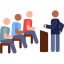 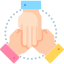 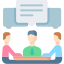 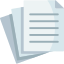 10
[Speaker Notes: Agenda: Distribute a detailed agenda prior to your meeting*
Attendee List: Make available a list of confirmed attendees
Moderator: Assign one participant to serve as meeting moderator
Name Announcements: Remind participants to identify themselves before they begin to speak
Manage turn-taking: Establish a clear procedure (or utilize a digital tool) to manage turn taking
Document sharing: Distribute any relevant documents well in advance of the meeting*
*Any/all document distribution should consider accessibility of those documents (e.g. word format, PDF, plaintext, braille, videos to be captioned & audio described)
Communication style: Describe the content of the graphics, speak at a moderate rate and stay on topic for ease of communication 
Check In: At the beginning of your meeting take a moment to ask whether all attendees have what they need for effective communication.
Solicit Feedback: Provide a contact for and specifically solicit feedback on accessibility of the meeting. 
Screen share sparingly: Screen/content is not accessible to  screen readers users, and can take screen space away from video that may be needed. Use with caution, and consider toggling shared content on and off only when needed. This screen content or screen sharing is traditionally not accessible to screen reader users regardless of platform]
Equipment and Tech Recommendations
Fine tune your audio
Use a headset whenever possible
Split your audio between input and output; input via device’s built-in microphone, output to headphones or other isolated audio device
Only use one audio connection method (phone or computer, not both)
Fine tune your video
Frame your shot
Consider an external webcam
Disable autofocus if possible
Consider turning off your video when it is not needed*
Provide multiple connection options
Maintain flexibility for your attendees by allowing for as many different connections as possible (e.g. IP audio, phone audio, audio only, video only)
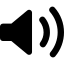 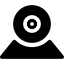 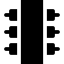 11
[Speaker Notes: This also allows for closer-to-duplex sound transmission. Using a computer’s speakers or speakerphone, or even a smart phone, engages echo cancellation algorithms that may prevent you or others from hearing multiple speakers, causing even more challenges in turntaking.]
Platforms: Zoom
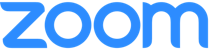 12
[Speaker Notes: One of the most accessible platforms for users of screen readers
Simple intuitive UI allows for ease of use (all users, cognitive disabilities)
Side by side mode and dual monitor support
Allows for more flexibility for ASL users to retain video access while viewing content, and maximize video size
Integrated meeting tools lack sophistication
Handraising tool exists but doesn’t track order, may not be usable for screen reader users
Chat functions can be difficult to distinguish (PMs versus public chat)
Video quality is high
Non-video participants can be hidden to allow screen real estate to remain for signers
Allows for captioning support
Either via third party captioner, or a participant typing into the UI, or use ASR (through Otter.ai) 
Captioning display is variable and there are not many options for customizing the display, Brandon will show an example GIF of the captioning’s flaws on Zoom.
Security concerns]
Platforms: Zoom
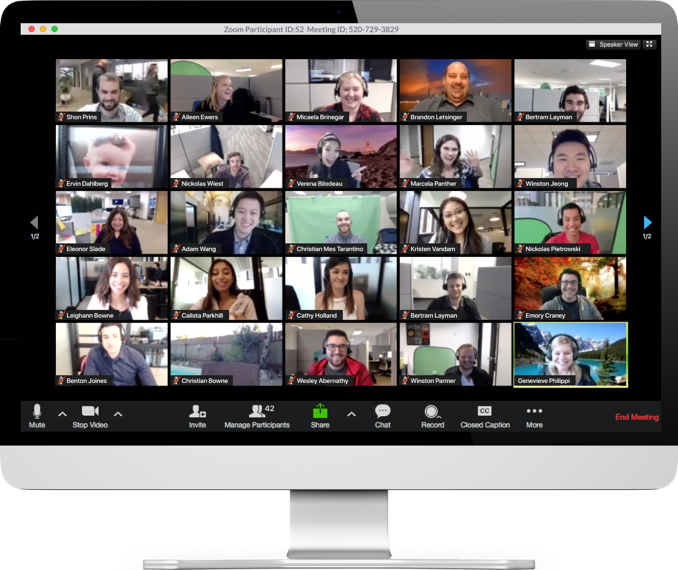 13
Platforms: Zoom
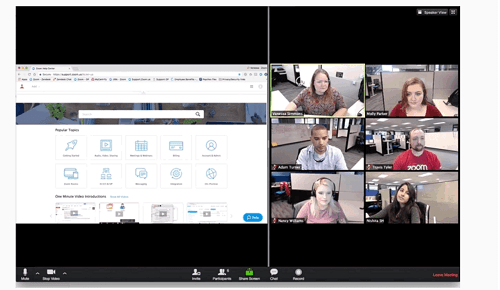 14
Platforms: Zoom (Enable ASR)
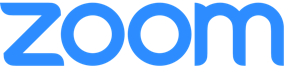 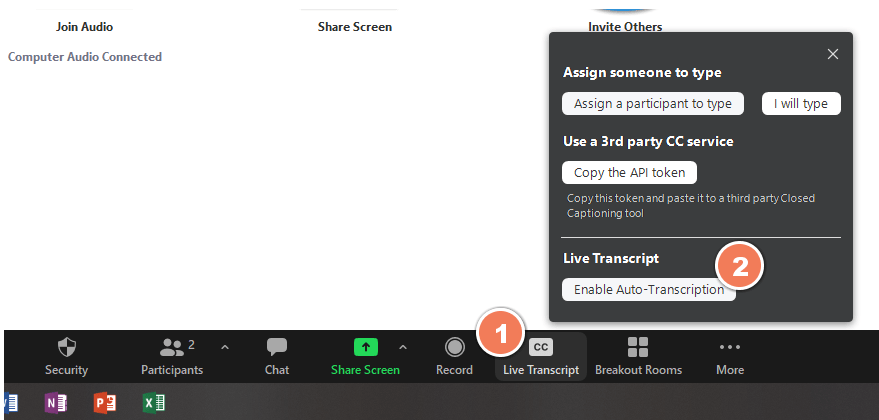 15
[Speaker Notes: This slide is to show you where to enable automatic captioning – but this only happens on paid accounts and you had to go into 3 different settings within your Zoom account to finally get this option to show up. Not so convenience.]
Platforms: Zoom (Roll-up captioning)
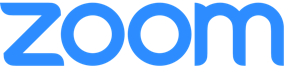 16
[Speaker Notes: Zoom finally released update to their captioning interface where it will display as roll-up captions which places them in a much better place from an accessibility angle. 

Nevertheless, StreamText (or other standalone caption display) is the ultimate solution for users overall, especially for those who are DeafBlind or low-vision.]
Platforms: Cisco WebEx
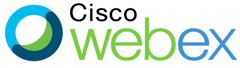 17
[Speaker Notes: Unintuitive video “pinning” functionality
Pins are based on frames, not on individuals
“locking” a video with a pin removes flexibility for users to pin for themselves
Retaining flexibility and customization for users who need access to interpretation or other accommodations would mean not “locking” the display into one mode, unless that mode prioritizes all accommodations.
Inflexible video interface
Non video participants cannot be hidden, contributing to tiny videos on screen
More secure and enterprise ready
Not usable by screen reader users]
Platforms: Cisco WebEx
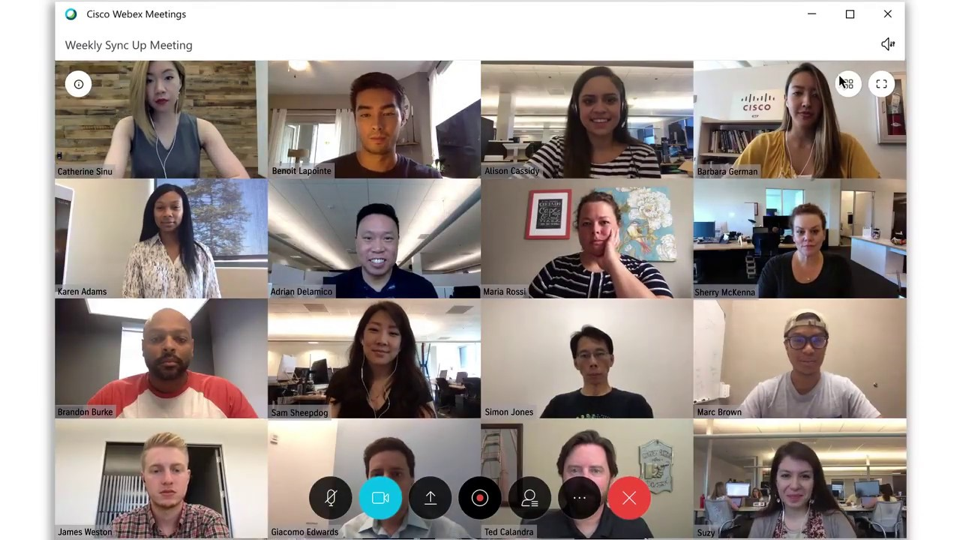 18
Platforms: Cisco WebEx
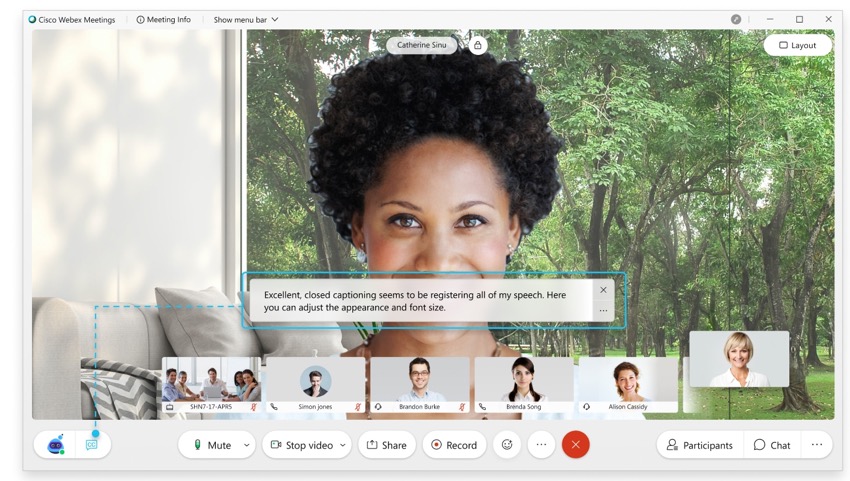 19
Platforms: Cisco WebEx
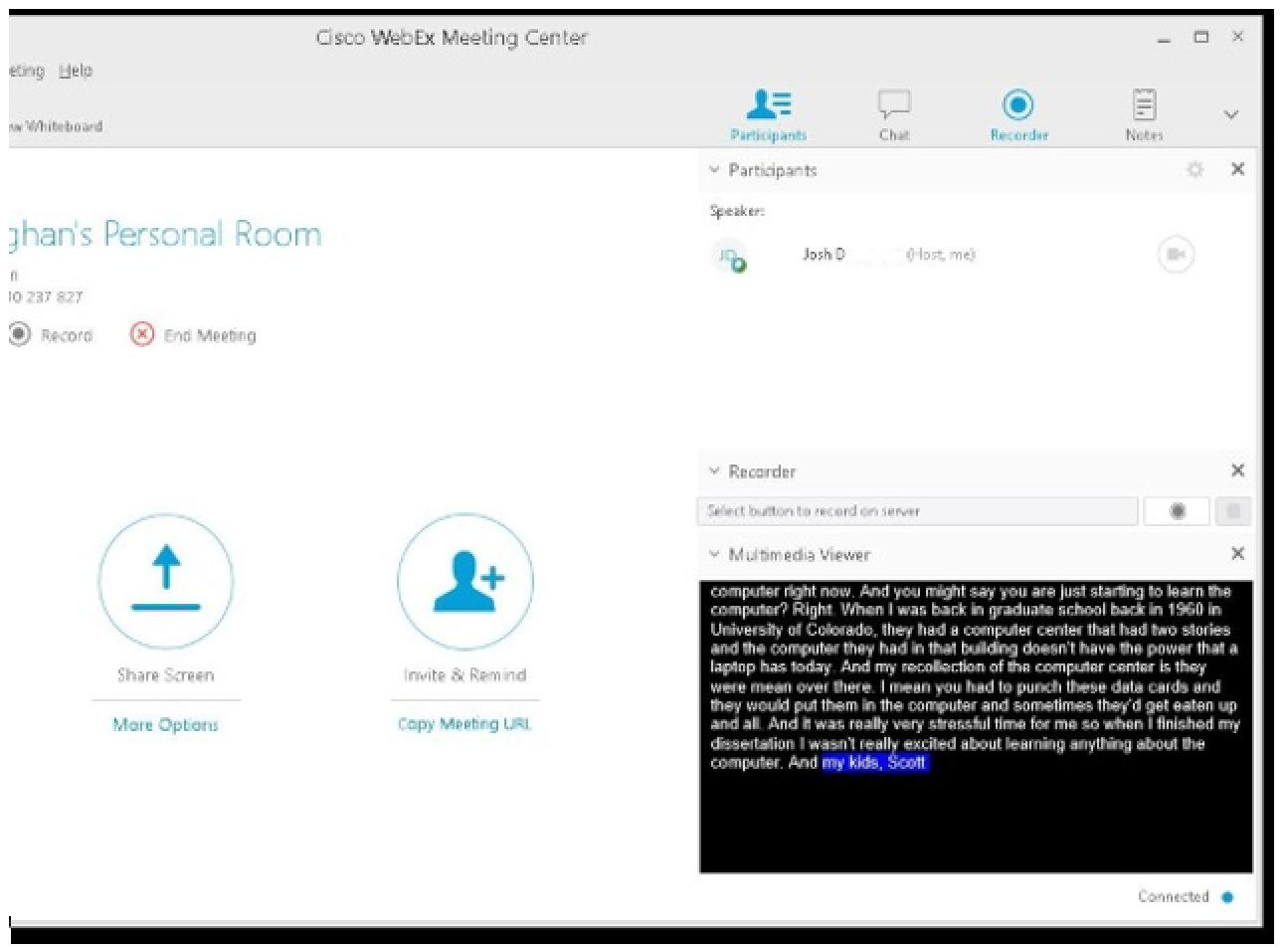 20
Platforms: Google Meet
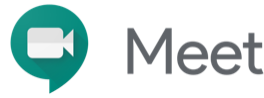 21
Platforms: Google Meet
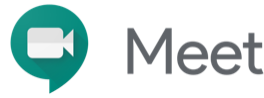 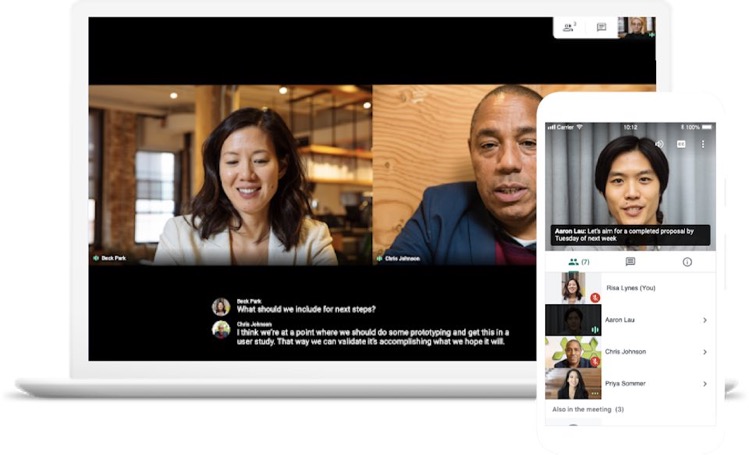 22
Platforms: Adobe Connect
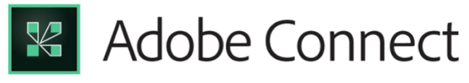 23
[Speaker Notes: Adobe is actively working to roll out new video enhancements, such as new audio and video codec to improve video quality while compressing bandwidth. 
Good news - Adobe is also working on a brand-new “pod-less” Closed Captioning capability that will be coming to Adobe Connect soon within the next few months, if not before the summer.]
Platforms: Adobe Connect
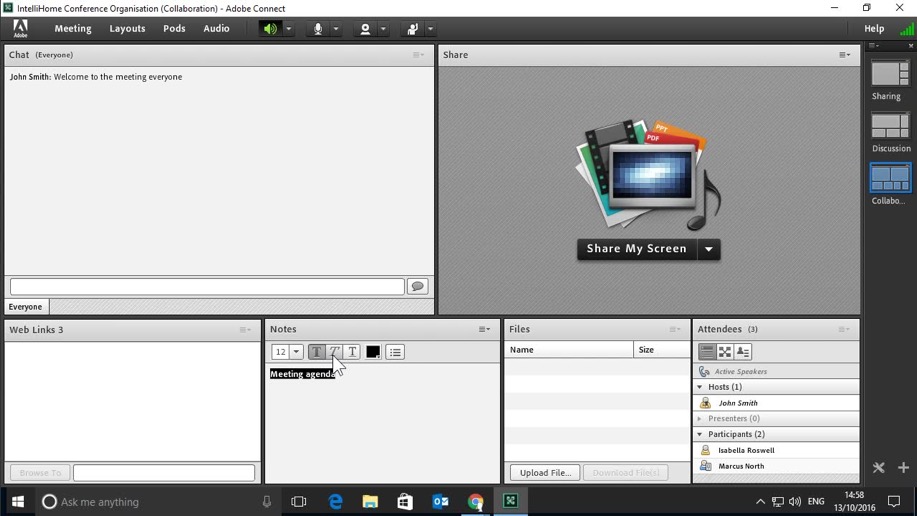 24
Platforms: Adobe Connect
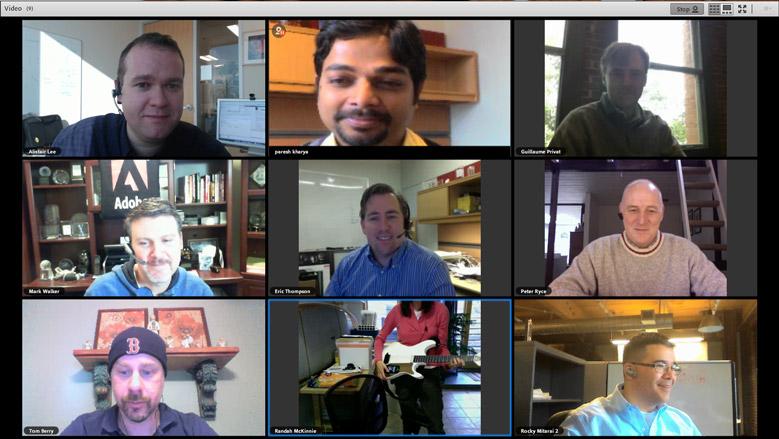 25
Platforms: Adobe Connect
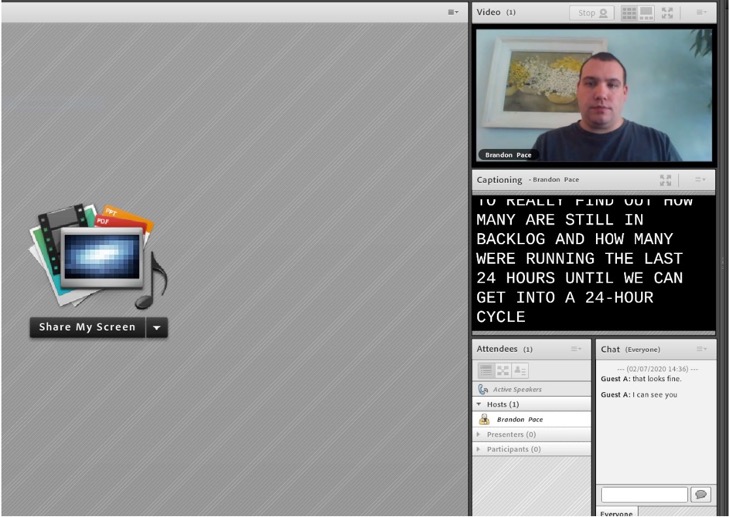 26
Platforms: Microsoft Teams
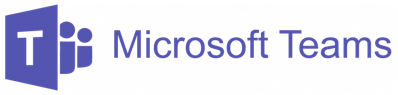 27
[Speaker Notes: Product not very accessible/usable for screenreader users (though Microsoft is aware of issues and providing training, working on fixes)
Brandon to explain more about G1/G3/G5 licensing dilemma 
Both Microsoft and the U.S. Federal Government are coordinating where multiple accessibility defects are being resolved. While I wish I can share more information, what I can share at this time is that Microsoft is actively working to fill in the gaps to improve the user experience for people with disabilities.]
Platforms: Microsoft Teams
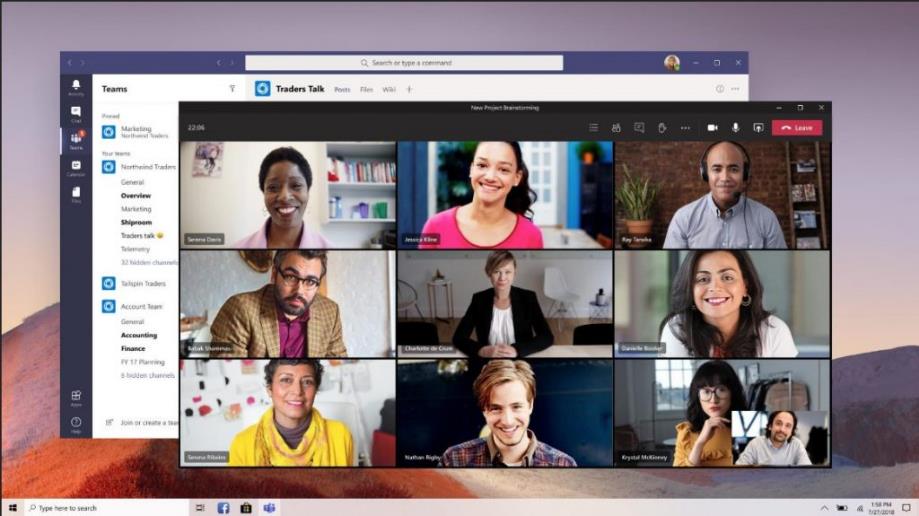 28
Platforms: Microsoft Teams (Captioning example)
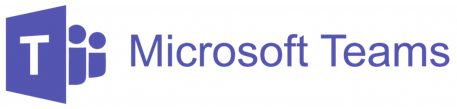 29
Platforms: Live Streaming
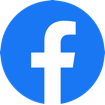 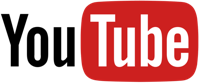 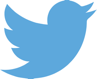 30
[Speaker Notes: Recommend maintaining the video conference interface for participants/speakers only, stream the content of the conference
Ensure that captions are available in alternative form that is screen reader friendly (e.g. Streamtext) while feeding captions to multiple platforms at the same time]
Platforms: Live Streaming (Bad example)
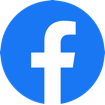 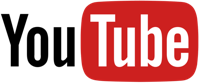 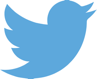 31
[Speaker Notes: ASL = way too small
Captions = pop-out, not scrolling, and sometimes would show up and disappear too fast, not allowing people to finish reading what’s being said]
Platforms: Live Streaming (Good example)
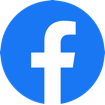 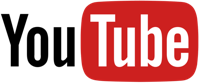 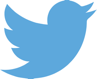 32
[Speaker Notes: ASL = picture-in-picture while making it large enough for it to be visible even on a small mobile device like an iPhone. 
Captioning = used built in platform’s captioning feed - which allows DeafBlind population to customize their styling preferences for better viewing experience (unlike Zoom or Teams) 
Notice the scrolling captioning? Much better so people can read at their own pace]
Platforms: Live Streaming (Size & Transition)
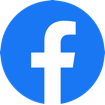 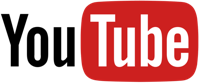 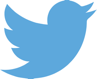 33
[Speaker Notes: This video did have captioning - I turned it off to show you the slide transition and the size chose for representation 
Take a close look where the interpreter and the Governor are almost (or is) the same size. It is an indication that the message being conveyed by these 2 people in the same amount/size using different languages representing accessibility, equity and inclusion. 
Also, when they make a transition to show a slide, they do not resize the interpreter which is also a great representation for accessibility]
Platforms: Live Streaming (Burn-on Captions)
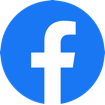 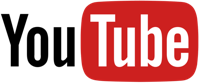 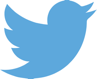 34
[Speaker Notes: It’s AWESOME to have burn-on captions for many reasons… burn-on captions allows media specialists to broadcast out a single video feed to multiple platforms without worrying about accommodating the configuration differences in various platforms’ captioning. For example, Facebook and Twitter have different ways on how to receive the captions feed, and it’s already difficult enough to configure the caption feed to send out to a major social media platform, let alone two or more. 
HOWEVER, this may come a surprise to you… burn-on captions would be much more accessible for Deaf people who doesn’t have a vision disability. So, that means burn-on captions are still not 100% accessible. In Delaware’s case, the DeafBlind population would have a difficult time reading the captions which was probably set to 75% opacity (25% transparent?). Because there are no caption feeds to a major platform, the DeafBlind population wouldn’t be able to configure the captions to their styling preferences such as changing the font size to a larger text or even the font color to yellow. Hence our recommendation for StreamText URL to be provided in the event’s description at the same time when trying to ingest captions into live streaming platforms at the same time.]
Platforms: Virtual Event Platform
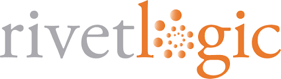 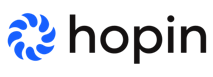 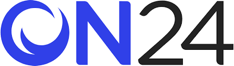 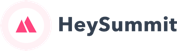 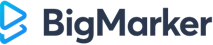 35
[Speaker Notes: Basically the pros and cons from YouTube live streaming are very similar for platforms designed to host virtual events. One major difference is that it is very cost-intensive. Many of those companies did not think of accessibility while they built their platform. When I was reaching out to those vendors for quotes and accessibility reviews, one vendor wanted to invest their time and staffing resources to remediate accessibility defects which was a great sign. That vendor actually created a “picture-in-picture” box for ASL interpreter and users can toggle it on or off and that PIP box can be moved anywhere where you want on the screen. The same thing for captions, although at that time, they’re using ASR but they’re working to add capability for CART stenographers.]
Platforms: Virtual Event Platform
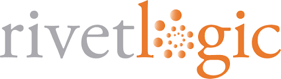 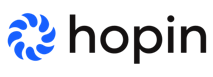 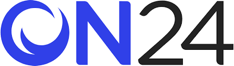 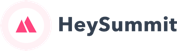 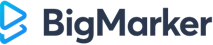 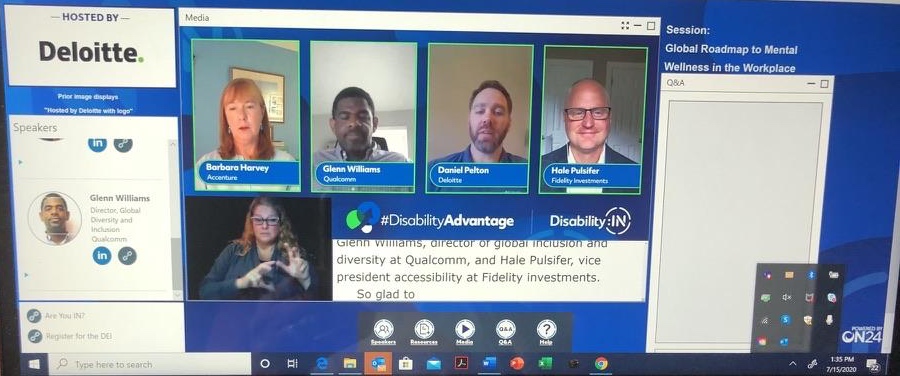 36
[Speaker Notes: Demonstration of panelists with ASL and CC]
Platforms: Virtual Event Platform
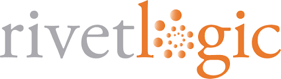 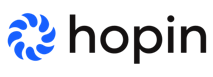 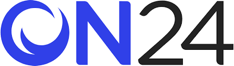 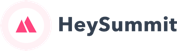 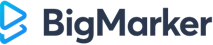 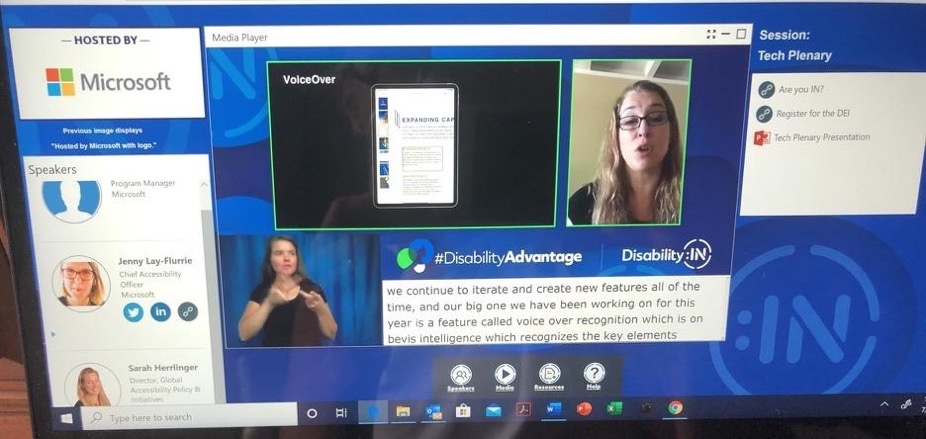 37
[Speaker Notes: Demonstration of PowerPoint slides showing along with the speaker video next to it. Below is ASL and CC support]
So how do I pick a platform?
None of the virtual meeting platforms are perfect.
Sorry
Check with your agency/organization to identify which platforms you already have access to
Engage people with disabilities to test and evaluate those platforms with you
Implement meeting management strategies to compensate for weaknesses in your platform
Utilize other services as possible to compensate for weaknesses in your platform (e.g. separate captioning streaming website, hand raising tool)
38
Wrap Up
Ask: “How can I help?”
Don’t let the perfect be the enemy of the good, but…
Don’t stop collecting feedback and iterating
Stay flexible
Spend time to save time

Archived Presentation (conjoined with FCC)https://www.accessibilityonline.org/cioc-508/archives/110839
39
[Speaker Notes: Brandon to lead]